Revised Draft Criminal Justice and Mental Health Project  Final Report
November 16, 2017
Ashley Mills, M.S.
Senior Researcher
Criminal Justice and Mental Health Project Lead
Report Overview: About the Project
Criminal Justice and Mental Health Project Subcommittee
Project activities:
Subcommittee Meetings
Public Hearings
Community Forums
Site Visits
Local and National Initiatives 
Small Group Discussions
And more
2
[Speaker Notes: Project goal was to reduce the number of adults with mental health needs who become involved with the criminal justice system while improving outcomes for those in custody and upon release to the community. 

To achieve its mission and develop recommendations, the Commission created a project subcommittee. 

The subcommittee consulted with local, state, and national experts on barriers and best practices, solicited input from diverse communities, and reviewed current mental health research, policy, and practice. 

To develop a shared understanding of the problem, the subcommittee held a series of meetings, public hearings, and community forums around the state over a period of 10 months. These gatherings allowed commissioners to hear from community members, people with lived experience, experts in the fields of mental health, public safety, and social services, as well as from state and county leaders, service providers, and other Californians. 

To enhance information gathered through its research and public meetings, the Commission visited several sites in California and other states, including visiting best practices and models in Florida, Pennsylvania and Texas. 

The Commission also participated in local and national efforts seeking to reduce the number of people with mental health needs who become involved in the criminal justice system. These included the Stepping Up Initiative, the Obama Administration White House Data-Driven Justice Initiative, and Words to Deeds, which is a project of the Forensic Mental Health Association of California.

Special efforts were made to include the perspectives of diverse communities, including people with lived experience who belong to communities of color and LGBTQ communities. Project staff reached out to leaders and cultural brokers from diverse communities to conduct additional meetings that were specifically aimed at providing a safe and welcoming environment for people from diverse communities to share their experiences.

Additional activities included presentations before the California District Attorney’s Association, California Chief Probation Officer’s Association, and the California Behavioral Health Director’s Association.]
Report Overview: Background
Background
Factors that Increase Criminal Justice Contact
Diverse Communities and System Disparities
Stigma and Implicit Biases

Planning for Prevention and Diversion
Identifying Opportunities for Prevention and Diversion
The Sequential Intercept Model
Community Collaboration and Blending Funds
3
[Speaker Notes: What we confirmed is that the criminal justice system is overwhelmed by a population it was never designed to serve. To paraphrase a quote from the report, people with mental health needs are not good for the CJ system and the CJ system is not good for people with mental health needs.

It is estimated that one in five adults in the United States will experience a mental illness, with five percent meeting the criteria for a serious mental illness. Of those incarcerated in local jails, approximately 17 percent have a serious mental illness, a rate more than three times that of the general population. Recognizing that people with mental health needs are better served in the community, efforts are underway to create systems that divert people from the CJ system at various points, or intercepts.

We sought to understand the drivers of such startling statistics because we already know that having mental health needs alone does not increase a person’s chance of becoming involved in the criminal justice system. 

For example, about four percent of community violence is attributable to mental illness alone. 96% of that violence is driven by other factors, like substance use and poverty. The report outlines in detail how personal and environmental factors increase a person’s chances of becoming involved in the criminal justice system, and also how people with mental health needs are more vulnerable to these factors.

There are also substantial racial/ethnical and cultural disparities in both the criminal justice system and mental health system. The report outlines how people of color, particularly from African American, Latino, and Native American communities, and members of LGBTQ communities, particularly the transgender community, experience greater exposure to risk and trauma, less access to prevention and intervention services, and greater exposure to racism and discrimination. All these factors increasing the likelihood of criminal justice interaction and involvement for these communities. 

People with mental health needs, particularly members of LGBTQ communities and communities of color, are often affected by the explicit and implicit biases of others. Explicit biases are deliberately formed attitudes based on stereotypes.  Implicit biases, on the other hand, are unconscious and automatic associations made between stereotypes and groups of people.  These stereotypes can be about race, gender, age, religion, sexual orientation, or health status, including mental illness. People with mental health needs and criminal justice involvement face stigma and discrimination that can impact their ability to seek services, and eligibility for housing and employment. Implicit biases, especially biases that are racially driven, can affect every encounter people have within the criminal justice system, including initial encounters with law enforcement, arrests, sentencing, and decisions while in custody.

Recognizing that people with mental health needs are better served in the community, efforts are underway to create systems that divert people from the CJ system at various points, or intercepts.

People with mental health needs require services in the community, such as appropriate and culturally responsive treatment that addresses housing deficits, substance use, trauma, risk factors for offending, and other dynamics that diminish recovery. 

Often, however, these services are distributed through multiple public programs and agencies. The variety of funding streams and eligibility requirements for disparate agencies complicate the coordination of service delivery and make it difficult to fill gaps in services and capacity. Typically, funding structures require counties to develop programs and services that fit within specific parameters, an approach that does not necessarily involve doing what it takes to meet the needs of the population. Mapping available programs and services and engaging community members can help county agencies develop a shared understanding of available resources and how best to coordinate them. The report outlines how some counties are developing systems that prevent and divert people with mental health needs from becoming involved with the criminal justice system, including examples of how mental health and criminal justice funding is being leveraged.]
Report Overview: Findings and Recommendations
Guiding Principles
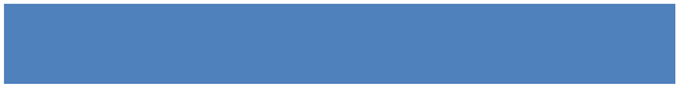 R5: Integrated Data
R6: Training and Technical Assistance
4
[Speaker Notes: So, what to do given all these challenges driving the overrepresentation of people with mental health needs in the criminal justice system? What we found is that improving outcomes will take leadership to prioritize prevention and diversion of people with mental health needs from the CJ system, capacity to deliver community-based alternatives to jails, collaboration among community members, public health and public safety leaders, an equitable system that recognizes and responds to long held mental health and criminal justice disparities, and service integration that addresses complex, co-occurring needs. 

Guiding principles were developed based on information gathered during the project activities and serve as the foundation for the specific findings and recommendations.

The first three recommendations are organized by local reform, the fourth recommendation state reform, and the final two recommendations are the tools necessary to support these reforms.]
FINDING ONE 
Too many mental health consumers, particularly those from African American, Latino, Native American, and LGBTQ communities, end up in jail because of unmet needs and system inequities. 
A robust, prevention-oriented system can reduce this unnecessary harm.

RECOMMENDATION ONE 
California’s mental health agencies, in partnership with law enforcement and others, should have a comprehensive prevention-focused plan that reduces the incarceration of mental health consumers in their communities.
5
[Speaker Notes: People with mental health needs who become involved with the criminal justice system tend to have challenging, complex needs. Achieving mental health recovery can take months, years or in some cases decades, and too often include multiple incarcerations and hospitalizations. Often times the criminal justice system has been used as a vehicle to connecting people with needed community-based services. 

Establishing a comprehensive, community-based system focused on preventing contact with the criminal justice system must be prioritized. Creating and sustaining such a system will require collaboration among county health and safety partners, including the sharing of data across agencies to understand gaps and leveraging all available funding to maximize capacity. Several key areas consistently emerged from the Commission’s work as gaps in the current delivery system, including housing, integrated care for co-occurring needs, disparities in access and utilization of services by diverse communities, and a lack of options for people transitioning out of the highest levels of mental health care. 

Local mental health and public safety departments should collaborate to develop a continuum of care and strategies to deliver services to reduce involvement and improve outcomes for people with mental health and substance use needs who become involved in the criminal justice system. Developing these strategies should start with an analysis of needs and gaps in care. Counties should build programs, services, and facilities that have demonstrated effectiveness, and should measure performance over time to ensure quality improvement. 

To support local commitments to diverting those with mental health needs from the justice system, counties should have culturally and linguistically competent programs and services available that address the issues that put people at risk, such as housing instability, trauma, and inequities in education, employment, and health care. 

Planning should include programs that are “one-stop-shops,” with co-located mental health, substance use, and physical health services and coordinated case management to make meaningful referrals for available services in the community. Counties should leverage the expertise of those with lived experience, including family members, when designing prevention and diversion strategies that are trauma-informed and take into account racial and cultural discrimination. 

Increasing access to programs that address trauma, particularly for communities of color and LGBTQ communities, is critical. Specific and concerted efforts must be made to identify the mental health and substance use needs of ethnic and cultural minorities. These efforts should include improving access to care and quality of mental health services. Engaging new and diverse partners and building relationships with community leaders and professionals will be a critical step in addressing inequities in the mental health and criminal justice systems.]
FINDING TWO 
California’s jails are not equipped to serve mental health consumers. 
Diversion should be prioritized but counties need more effective in-custody options to ensure they can provide appropriate and necessary services for those who cannot be diverted. 

RECOMMENDATION TWO 
The Board of State and Community Corrections should facilitate a collaborative effort with counties to identify, develop, and deploy services and strategies that improve outcomes for mental health consumers in jail, including universal screening for mental health needs at booking and enhanced training for custody staff.
6
[Speaker Notes: Despite prevention and diversion efforts, some people with mental health needs will inevitably become incarcerated in local jails. Unlike state prisons, jails were not designed or intended to house people for long periods of time. Prior to criminal justice realignment, jails mostly held people awaiting trial and those serving sentences for up to one year. Jails today house and treat people serving lengthy sentences, including people with complex, long-term unmet mental health, substance use, and physical health needs. 

The Board of State and Community Corrections should lead on promoting practices that will ensure people in jail with mental health and substance use needs are receiving services necessary for rehabilitation. To do so, the board should work with counties to identify strategies for improving screening for mental health and substance use disorders at booking, along with timely follow-up assessments, explore promising developments in trauma informed correctional care, deploy culturally and linguistically appropriate services in custody settings, and deliver training to custody staff that reflects crisis intervention training and mental health awareness training that many law enforcement jurisdictions are currently implementing in the community. All trainings should address issues of stigma, discrimination, and implicit biases, and should include training on cultural and religious diversity and ensuring language access.]
FINDING THREE 
A large and growing number of people found incompetent to stand trial because of unmet mental health needs are forced to spend months in jail awaiting services necessary for their cases to proceed.

RECOMMENDATION THREE 
To reduce the backlog of people found incompetent to stand trial, California must maximize diversion from the criminal justice system. 
For people who cannot be diverted and are found incompetent to stand trial, the state and counties should expand options for restoring competency.
7
[Speaker Notes: Many counties are reporting an increase in the number of people found incompetent to stand trial. Under state and federal law, all individuals who face criminal charges must be mentally competent to help in their defense. By definition, a person who is incompetent to stand trial lacks the mental competency required to participate in legal proceedings. Competency restoration to a large extent involves delivering mental health treatment, with additional education on the legal process. 

In California, there is a monthly statewide waitlist with an ongoing average of approximately 500 people who face felony charges and have been deemed by the courts to be mentally incompetent to stand trial. These individuals are waiting in jail for a bed to become available in a state hospital in order to undergo evaluation and receive treatment to restore them to competency. 

California has explored strategies to improve competency restoration outside of state hospital settings but have largely focused on jail-based approaches. Other states have explored expanded community-based approaches. 

Diverting people out of the CJ system (or preventing involvement all together) has the potential to reduce the number of people found to be incompetent to stand trial because there will be fewer people brought to trial. 

Among other alternatives, counties should explore community-based competency restoration programs with supportive housing for misdemeanants and low-risk felons. Using jail cells to hold defendants who are incompetent to stand trial is costly and often ineffective.

Just as counties are expanding pre-trial community-based services, counties can expand community-based restoration programs. Both strategies can reduce jail overcrowding and potentially reduce future criminal involvement. Risk assessment tools can help identify people who can be safely managed in the community and can determine the appropriate level of community supervision and services. 

One way the state can reduce the number of people waiting for services from a state hospital is to fund a community-based pilot program to connect people needing competency restoration services with intensive services in the community, such as Forensic Assertive Community Treatment.]
FINDING FOUR 
California has not put in place a statewide, systemic approach for prevention and diversion to reduce criminal justice involvement for mental health consumers and improve outcomes.

RECOMMENDATION FOUR
The Council on Criminal Justice and Behavioral Health should fortify its efforts to champion collaboration among state agencies to support local prevention and diversion of mental health consumers from the criminal justice system.
8
[Speaker Notes: Counties are well-positioned to develop more effective responses to the increased number of people with unmet mental health needs in jails. T

he state should clear the path for such effective responses, by providing clarity regarding state and federal law, facilitating information sharing, and identifying and addressing barriers to innovation, among other tasks. 

California’s Council on Criminal Justice and Behavioral Health - formerly the Council on Mentally Ill Offenders - has a clear leadership role in promoting coordination among criminal justice and mental health systems. The council has largely been underfunded, understaffed, and underutilized. The statute that created the council does not reflect the current, largely locally-driven service and correctional systems.

The council should lead on identifying how other state and local agencies should collaborate, in addition to housing a Behavioral Health and Justice Center of Excellence (something we already have models for in other states), providing clarity regarding state and federal law, facilitating information sharing, and identifying and addressing barriers to innovation, among other tasks.]
FINDING FIVE 
Data is a critical tool in decision-making and service delivery, but state and local agencies are not effectively harnessing its power to improve outcomes for those in need. 

RECOMMENDATION FIVE 
The California Health and Human Services Agency should reduce or eliminate barriers so that data and information technology are used to drive decision-making, identify service gaps, and guide investments in programs to reduce the number of people with mental health needs in the criminal justice system.
9
[Speaker Notes: When data is not collected or available, people within a system become invisible and problems are minimized. 

It is impossible to accurately calculate the number of people with mental health needs housed in county jails. A lack of accurate, up-to-date information on consumers, coupled with inconsistent data collection practices and definitions, is a significant barrier to efforts to keep people with mental health needs out of the criminal justice system. Without data, it is difficult to understand not only the scope of the problem, but its multiple dimensions and potential solutions. 

By understanding needs and whether programs are meeting those needs, data could support funding decisions and program improvements. Improving data collection and utilization also could help shape a strategic plan for future investments.

Along with the potential to use data comes the barriers to sharing data. The number one barrier identified by stakeholders to sharing data was confusion or fear around violating client confidentiality, or, more directly, violating the Health Insurance Portability and Accountability Act (HIPAA), which protects confidential medical information. 

While the need for privacy is generally understood and accepted in the field, professionals also express frustration over the lack of clarity around what type of information can be shared, who may receive the information, and how it may be distributed. The California Office of Health Information Integrity, within the California Health and Human Services Agency, is responsible for ensuring compliance with HIPAA and other privacy laws. In July 2017, the agency, in collaboration with an advisory group, released a document to clarify laws and regulations using common scenarios, including three specific to the justice-involved population with behavioral health needs.

The California Health and Human Services Agency is engaged in several efforts related to promoting data integration and improving care coordination. The agency should support efforts to ensure that screening and assessment and care coordination become standard operating procedure in California. 
The state should also examine barriers and develop solutions to integrating and leveraging data to build responsive systems, provide better case management, and continuously improve services. We must do better collecting data on race, ethnicity, sexual orientation, and gender identity to enable policy makers to better understand and address the nature and extent of disparities within the mental health and criminal justice systems. 

Key outcome measures previously mentioned in this report – reduction in the number of people with mental illness booked into jail, shorter jail stays for people with mental illnesses, increase in the percentage of people with mental illnesses in jail connected to the right services and supports once released, and lower rates of recidivism – also seek to track and improve progress on diversion efforts, but more must be done to understand missed prevention opportunities. Related to these key outcomes are two questions counties must ask to identify ways to improve prevention opportunities: (1) How many people in jail have a mental health need?, and (2) How many of those people were actively receiving mental health services at the time of booking?

Asking these questions can help community-based service providers and administrators identify gaps in efforts to reach and engage unserved and underserved consumers and enhance efforts to prevent incarceration. Answering these questions will most likely require integrating community-based mental health data and jail data. The agency should support data integration efforts.]
FINDING SIX 
To build effective prevention and diversion systems, criminal justice and mental health professionals will need new knowledge, skills, and abilities to better serve mental health consumers and their communities. 

RECOMMENDATION SIX 
The State, in partnership with the counties, should expand technical assistance resources to improve cross-professional training, increase the use of data and evaluation, and the dissemination of best practices, including community-driven and evidence-based practices.
10
[Speaker Notes: Throughout the criminal justice system, public safety professionals are increasingly interacting with people with unmet mental health and substance use needs, often in roles they may not have been trained to fulfill. California has made strides in recent years in the delivery of more crisis intervention training to law enforcement, better equipping officers for mental health crisis encounters. Behavioral health professionals also often feel ill-equipped to address risks and needs associated with a client’s likelihood of committing crime, such as criminal thinking. Public safety realignment has increased the number and variety of situations requiring mental health professionals to work with individuals with significant criminal justice involvement. 

Despite this successful example, other training and technical assistance efforts that span the boundaries of criminal justice and mental health professionals are often delivered in siloes and, in some cases, are underfunded given the demand. 

The state and counties should work together to improve training and technical assistance to ensure professionals are trained and cross-trained to provide appropriate responses and quality services to clients. 

Training and technical assistance must include efforts to address disparities and cultural biases, including disseminating information on system inequities. 

The state should evaluate barriers to data sharing and promote way to share data while ensuring confidentiality of health information, including how counties are developing universal consent forms.  

The state should review all available funding – including private sources – that could be directed to delivering strategic and cost-effective technical assistance to counties seeking to prevent the incarceration of mental health consumers and divert those in the criminal justice system into community-based services. 

Training and technical assistance must include a research and evaluation component. Support should be available to counties so that data collection and analysis become common practice, where it is not already. 

Programs and services must be evaluated regularly to track progress over time, to communicate what works and what does not work, and to ensure continuous quality improvement. 

Training on sound evaluation methods should be flexible to fit county and program size. 

While the field of evidence-based practices continues to grow, there is a greater need for culturally congruent research, and expansion of community-defined practices that reduce mental health disparities and reduce or prevent criminal justice involvement, specifically for members of African American, Latino, Native American, and transgender communities.]
Proposed Motion
The MHSOAC adopts the criminal justice and mental health project report as revised to be consistent with the Commission’s direction at the October 26, 2017 meeting.
11
[Speaker Notes: The Criminal Justice and Mental Health Subcommittee met on September 29, 2017 to hear public comment and consider revisions to the report. The subcommittee directed staff to make several revisions to the draft, and the subcommittee voted unanimously to send the revised draft to the Commission to consider for adoption.]